Figure 4. Group means for the TMS effect on pursuit latency at the different onsets during stimulation of the FEF (A). ...
Cereb Cortex, Volume 17, Issue 11, November 2007, Pages 2618–2624, https://doi.org/10.1093/cercor/bhl169
The content of this slide may be subject to copyright: please see the slide notes for details.
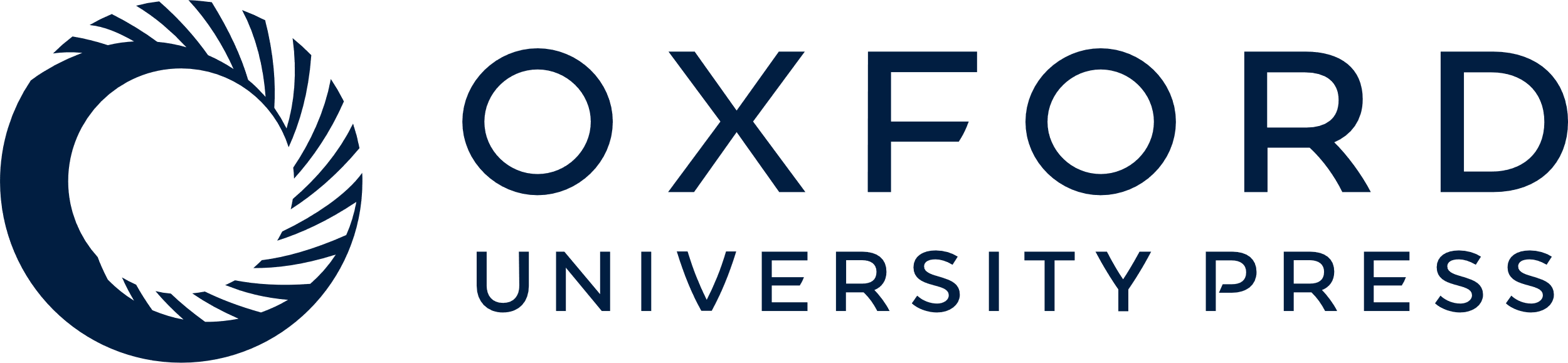 [Speaker Notes: Figure 4. Group means for the TMS effect on pursuit latency at the different onsets during stimulation of the FEF (A). Overall TMS effect during contraversive and ipsiversive directed pursuit under predictable (gray squares) and unpredictable (black circles) target motion conditions (B). Gray box centered on zero represents mean pursuit latency and variability during nonTMS trials. Error bars, 1 intersubject standard error.


Unless provided in the caption above, the following copyright applies to the content of this slide: © The Author 2007. Published by Oxford University Press. All rights reserved. For permissions, please e-mail: journals.permissions@oxfordjournals.org]